R_done
Red
R_done
G_done
Green
G_done
Y_done
Yellow
Y_done
Red
D        Q
D        Q
Red
Rdone
clock
clock
Red
Red
D        Q
Red
Rdone
clock
Red
Green
D        Q
clock
Green
D        Q
Red
Rdone
clock
Red
D        Q
Green
Gdone
clock
Green
D        Q
Red
Rdone
clock
Red
D        Q
Green
Gdone
clock
Green
D        Q
Red
Rdone
clock
Red
D        Q
Green
Gdone
clock
Green
D        Q
Yellow
Ydone
clock
Yellow
clock
RED
Rdone
GREEN
Gdone
YELLOW
Ydone
Rreset
Green
clock
D        Q
D        Q
14             13           12            11           10            9              8
VCC
GND
1               2             3              4              5              6              7
0
0
0
1
2                               1
2
0
Addr   Data
3
1
0
0
0
0
1
1
1
1
2
1
2
1
3
3
1
0
IOB
IOB
IOB
IOB
IOB
CLB
CLB
CLB
CLB
CLB
IOB
IOB
CLB
CLB
CLB
CLB
CLB
IOB
IOB
CLB
CLB
CLB
CLB
CLB
IOB
IOB
CLB
CLB
CLB
CLB
CLB
IOB
IOB
CLB
CLB
CLB
CLB
CLB
IOB
IOB
IOB
IOB
IOB
IOB
IOB
A   B
C
D
E
F
TOP
cname
cname
TOP
A
cname
B
O
C
cname
D
cname
a
F
b
cname
a
F
b
B
A
C
CLK
D        Q
D        Q
D        Q
A
B
C
CLK
CIRCUIT1
rA
A
inputs
rB
B
C
clk
D
outputs
E
F
Push
Trigger
PC
Driver
USB
Program
BASYS3
Serial                                    USB
FPGA
FT2232
mUSB
USB                            Serial
17.36ms
Start     LSB 0       1            2           3           4           5           6      MSB 7   stop
173.6ms
start
C
Vin
-

+
ADC
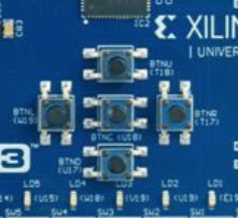 U
L     C    R
       D
WAIT
pause_counter = 0
Tx_send = 0
o_Tx_Done = 0
Tx_Byte = i_Tx_Byte2[7:0]
i_Transmit
i_Transmit
SEND1
Tx_send = 1
Tx_send = 0
WAIT_DONE1
WAIT_DONE2
tx1_done
tx1_done
tx1_done
PAUSE
Tx_Byte = i_Tx_Byte2[15:8]
pause_done
pause_done
SEND2
Tx_send = 1
Tx_send = 0
i_Transmit
tx1_done
WAIT_DONE
0_Tx_Done = 1
i_Transmit
WAIT
every_n= 0
sendit = 0
onoff
onoff
LATCH
every_n = every_n + 1
“ready” = (every_n == sw)
if (“ready”) latched_adc = r_adc_data
“ready”
”ready”
SENDIT
sendit = 1
tx_done
WAIT_END
sendit = 0
tx_done
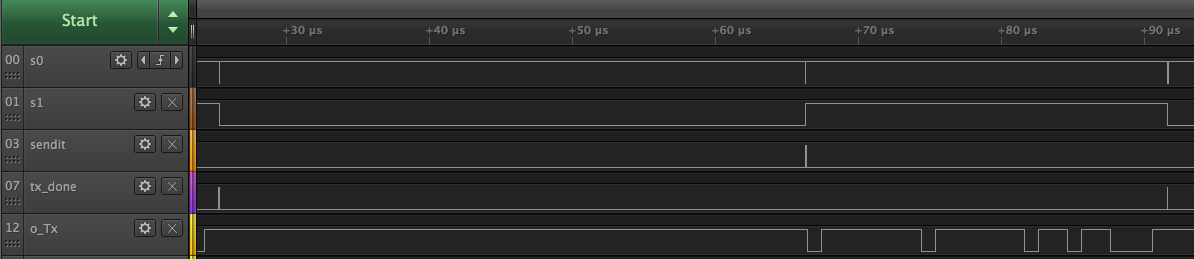 40.96 ms                                                                                                                                      25.32 ms
0 111111111111111111111111111111111111111111111111111111111111233333333333333333333333333333333333303
WAIT
output = 0
count_on = 0
count_off = 0
enable
enable
output = 1
count_off = 0
count_on = count_on + 1
“done_on” = (count_on == ON)
ON
done_on
done_off & enable
done_on
done_off & enable
output = 0
count_on = 0
count_off = count_off + 1
“done_off” = (count_of == OFF)
OFF
done_off
output = 0
count_on = 0
count_off = 0
count_down = 0
increment_width = 0
WAIT
enable
enable
enable
output = 1
count_off = 0
count_on = count_on + 1
“done_on” = (count_on == ON)
ON
done_on
done_on
output = 0
count_on = 0
count_off = count_off + 1
“done_off” = (count_of == OFF)
OFF
done_off
done_off
enable
CHANGE
change_width = change_width + 1
If (change_width == FULL_SCALE) 
	 change_width = 0
	if (count_down)
		on = on – 1
		off = off + 1
		if (on == 10’h001) count_down = 0
	else
		on = on + 1
		off = off – 1
		if (on == 10’hFFe) count_down = 1